Муниципальное бюджетное общеобразовательное учреждение «Лицей №1»
Теплопередача в живой природе
Выполнили      Красникова  Анастасия
Фатеева Анна, 
ученицы      8Б класса
Учитель Руднева Елена Николаевна
Тула, 2012
Теплопередача в живой природе
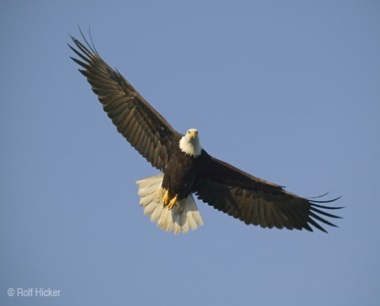 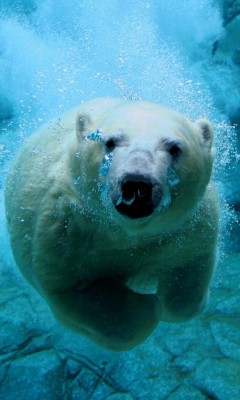 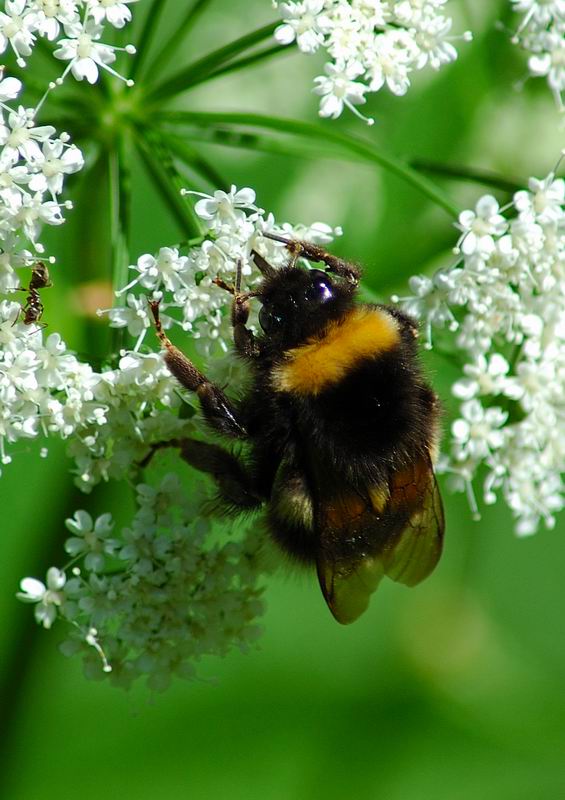 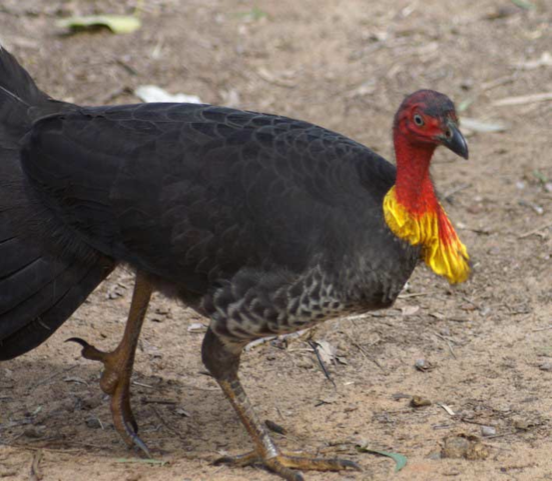 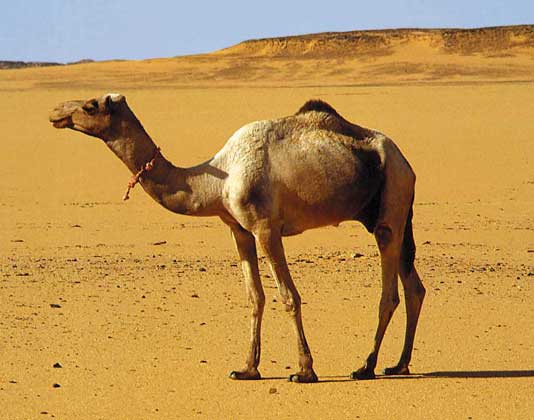 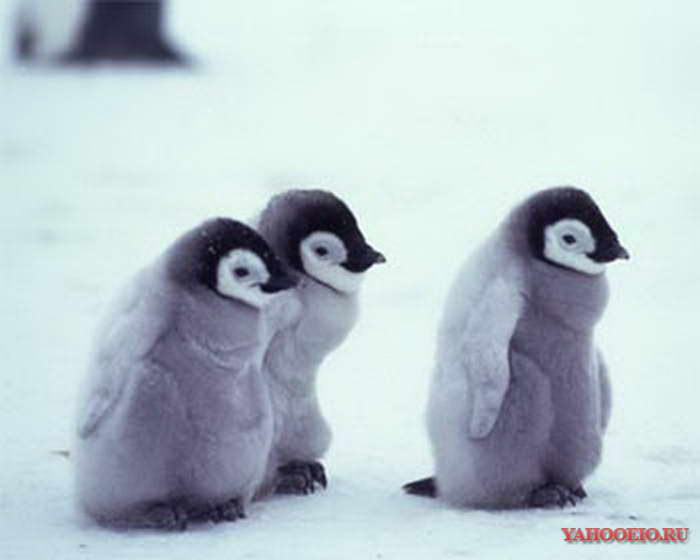 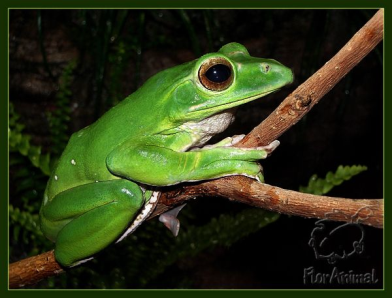 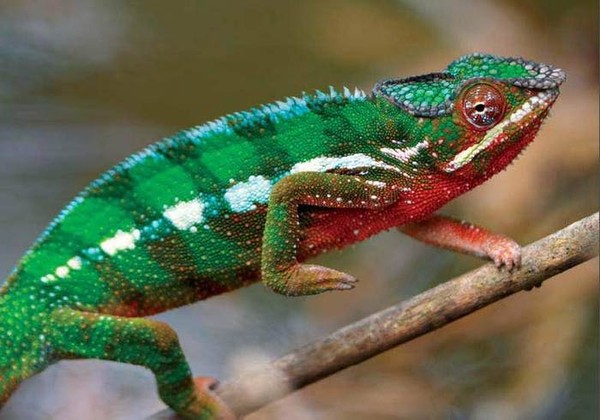 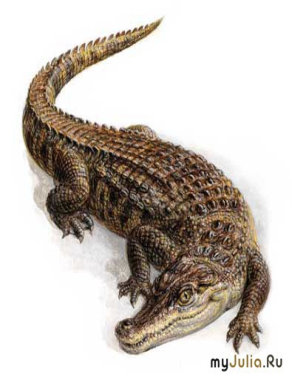 Выполнили
Красникова А.
Фатеева А.
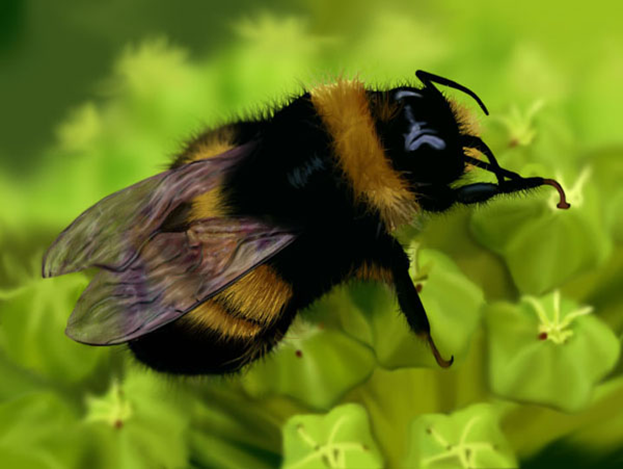 Шмели — одни из самых холодостойких насекомых благодаря своей шубке, которая обладает плохой теплопроводностью и поэтому удерживает тепло, которое шмели получают благодаря усиленной работой мышц. Чем ближе к северу, тем шмель крупнее и лохматее, а в жаркой местности их нет, потому что они не могут охлаждать свой организм.
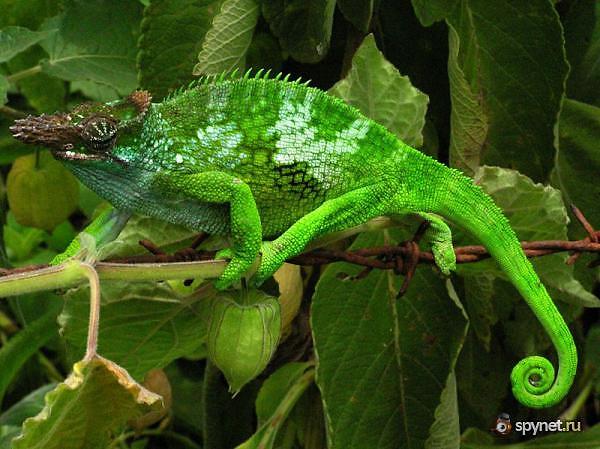 Некоторые земноводные и пресмыкающиеся, в частности хамелеоны, имеют специальные пигментные клетки, которые в  тёплую погоду становятся более светлыми, и поэтому почти не поглощают тепловое излучение. Если станет холоднее, клетки сливаются, окраска кожи резко темнеет и за счет этого  поглощение лучистой энергии увеличивается,  и тело нагревается.
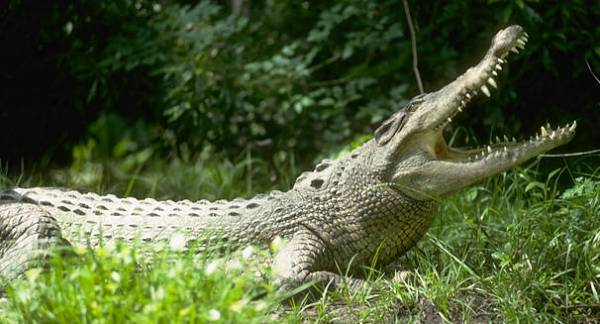 Крокодилы, находясь на суше, регулируют температуру тела, меняя положения по отношению к солнцу и разевая пасть, чтобы увеличить теплопередачу путем испарения.
Если становится слишком жарко, они переходят в воду, которая днем остается более прохладной, чем суша, потому что обладает худшей теплопроводностью. Ночью же, наоборот, крокодилы погружаются в воду, которая не успела остыть, для того, чтобы избежать воздействия более прохладного теперь воздуха.
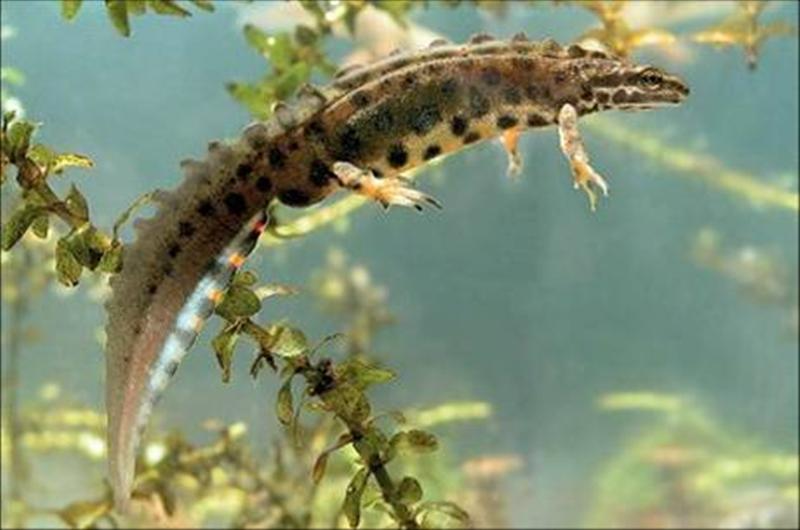 У амфибий влажная кожа обеспечивает идеальный механизм теплопередачи путем испарения влаги
Однако потеря воды у них не может регулироваться физиологическими механизмами, как у млекопитающих. В сухой среде амфибия сразу начинает терять воду, это, хотя и способствует теплопередаче, приводит к обезвоживанию, если животное не может найти влажное и прохладное место, где скорость испарения меньше.
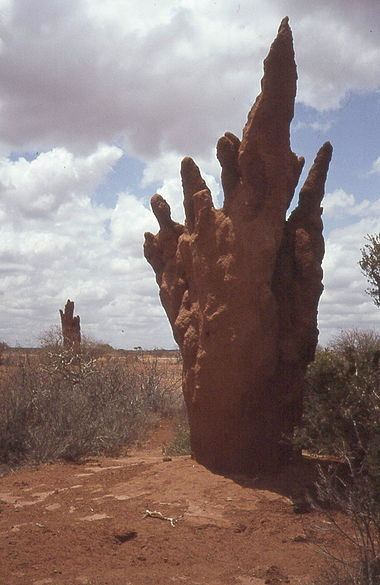 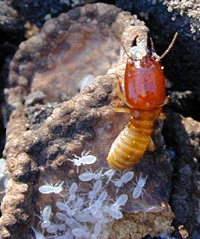 В колонии термитов выделяется много тепла, поэтому в гнездах  устраивается система охлаждения. Нагревшийся воздух поднимается благодаря конвекции к пористым «трубам», возвышающимся над постройкой. Через них теплый воздух выходит наружу и замещается свежим.
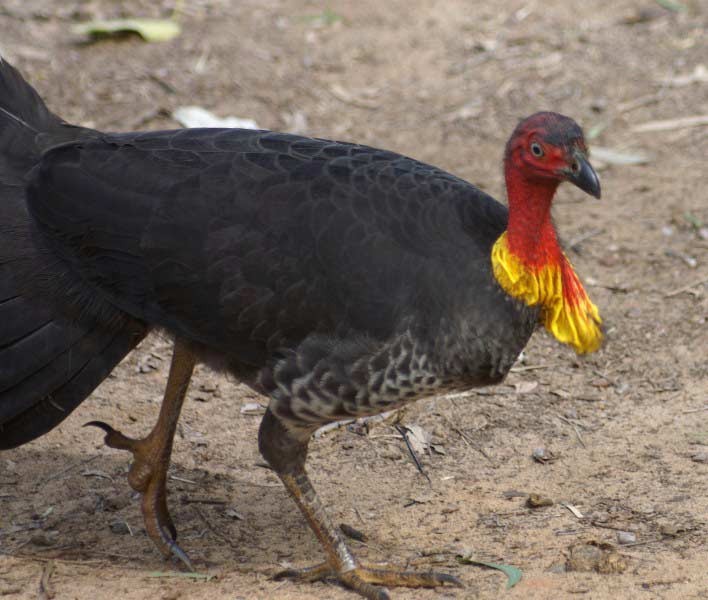 Самец глазчатой курицы должен поддерживать тепло в гнезде.
Он выкапывает яму глубиной около 90см и диаметром 5м и заполняет яму сухими листьями (они являются хорошим теплоизолятором). Поверх куры насыпают слой песка толщиной в полметра. Песок удерживает тепло за счет плохой теплопроводности. Весной он сбрасывает (перед рассветом) верхний слой песка, чтобы немного остыло. Летом же к полудню добавляет песок, защищая яйца от зноя.
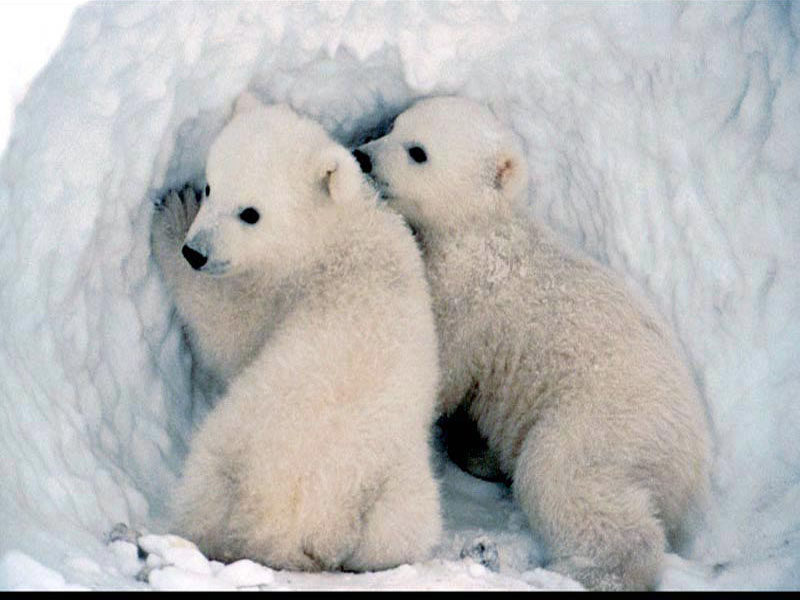 Белая медведица устраивает берлогу в сугробе среди ледяной пустыни.
Мощными лапами она выкапывает в твердом слое снега туннель длиной до 12м, где рождает детенышей и прячется с ними от холода до весны. Снаружи температура может  снижаться до -30-40 ºС, а в берлоге она не ниже 20, так как снег обладает  плохой теплопроводностью благодаря наличию между крупинками воздуха, и не выпускает  тепла медведицы наружу.
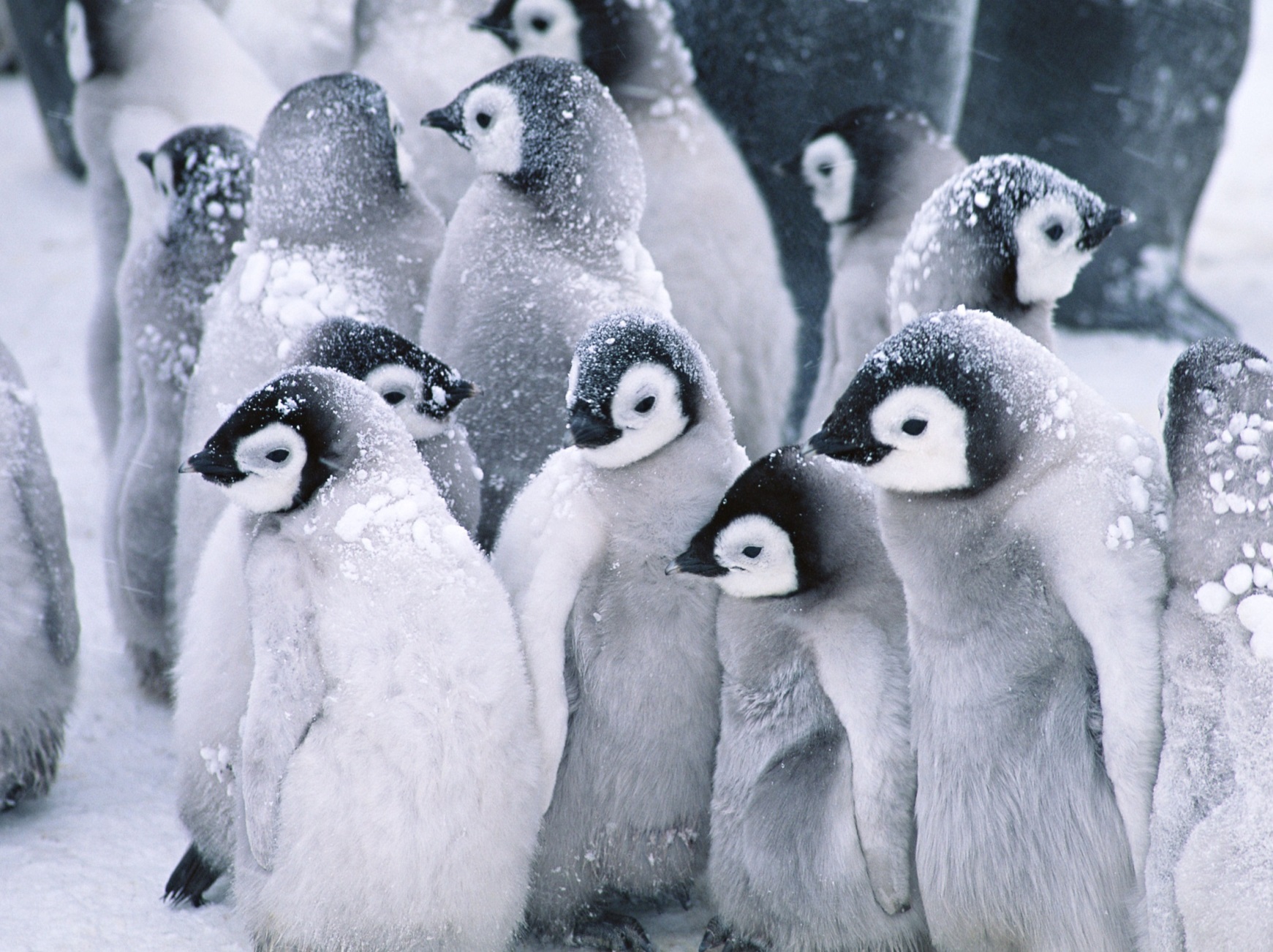 Всем известно, что маленькие пингвины сбиваются в кучку, чтобы не замерзнуть.
Они тесно прижимаются друг к другу и образуют своеобразный круг. Благодаря этому у них уменьшается площадь контакта с холодным воздухом и излучение тепла в пространство. Так же благодаря теплопроводности они обмениваются своим теплом друг с другом.
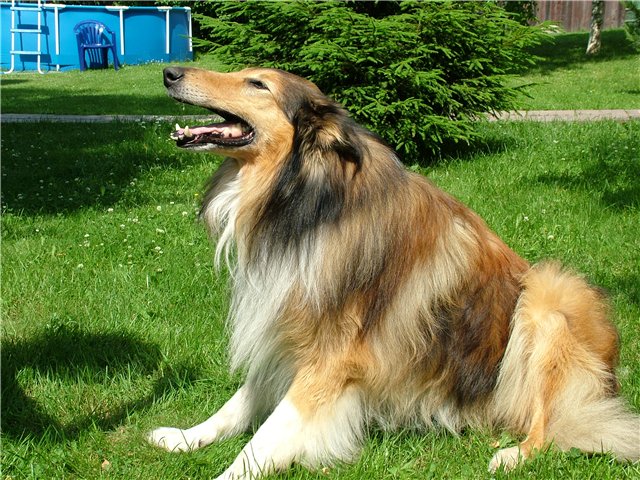 Шерсть у собак очень теплая, а потовых желез в коже практически нет. Но собаки никогда не потеют. Летом им становится особенно жарко, чтобы охладить себя, собака широко раскрывает рот и высовывает язык, охлаждая кровь за счет испарения
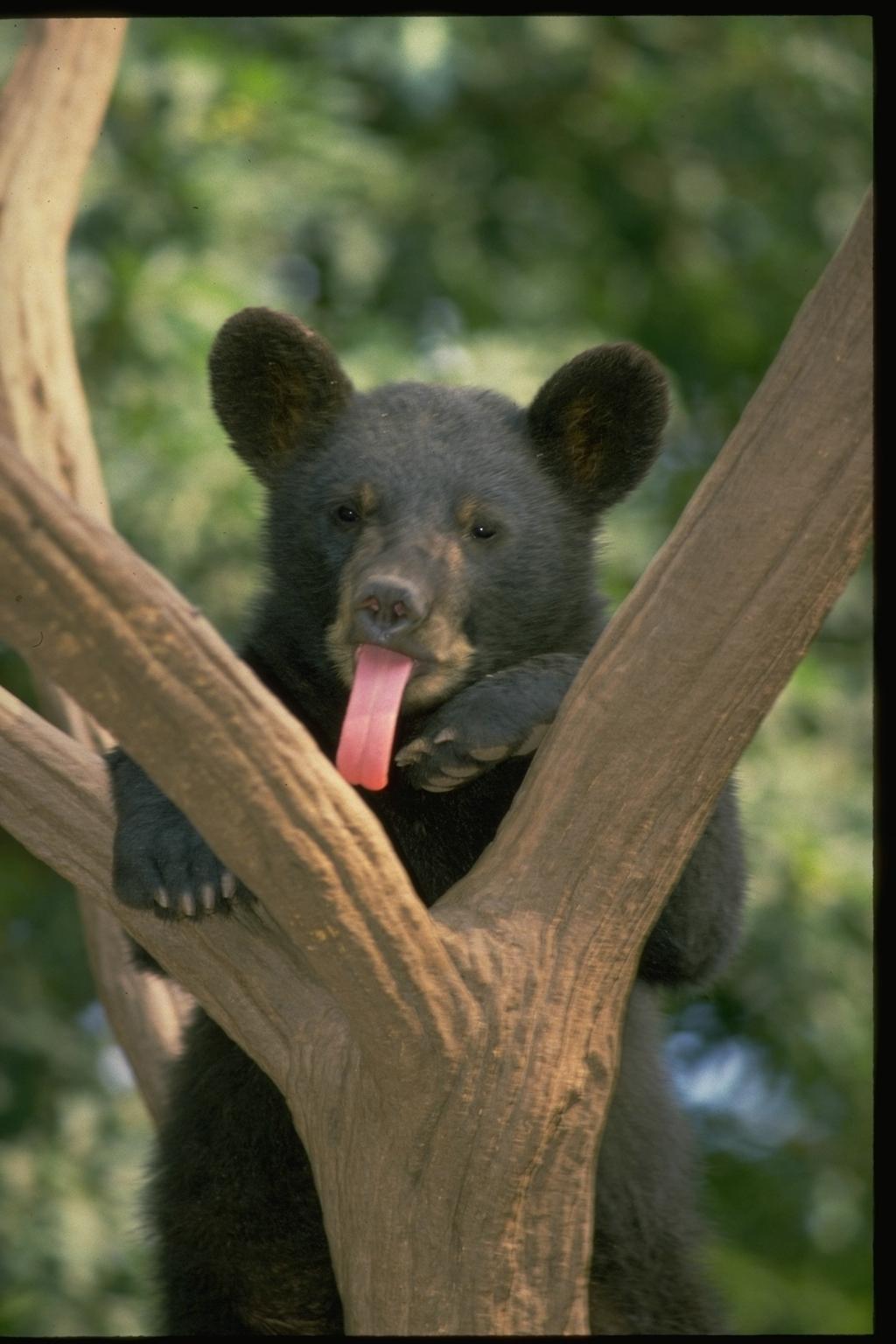 Известно, что потеря тепла пропорцио нальна поверхности тела, поэтому размеры ушей, хвоста, лап животного играют важную роль
в экономии тепла.  Например, уши у животных холодных областей всегда меньше, чем у животных, обитающих в теплых местах. Большие уши пронизаны сетью кровеносных сосудов и служат «радиаторами» для охлаждения мозга животного.
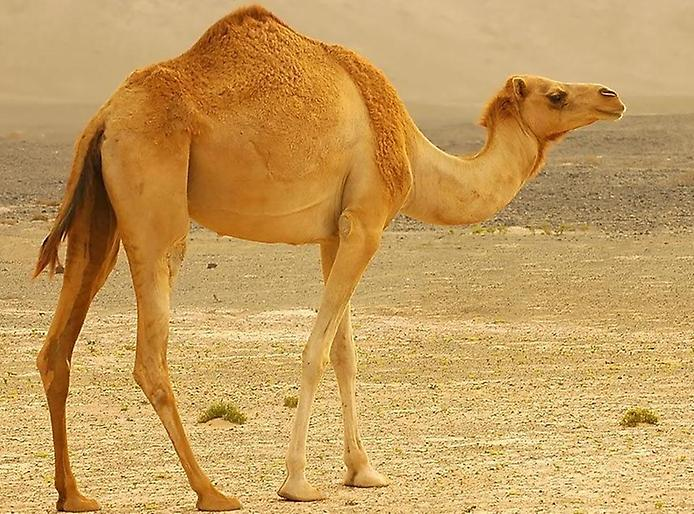 Важную роль  в поддержании нужной температуры тела животных играет- жировой слой, мех, перья. У верблюда жир сосредоточен в горбе. Если бы жировые запасы верблюда были распределены равномерно по всему телу, то вследствие плохой теплопроводности жира в знойной пустыне верблюд не смог бы охлаждаться и погиб бы от перегревания.
Спасибо
за
Внимание!!!